Ann Arbor  Trail Magnet School 
Online and Face to Face Learning expectations  for  staff, students, and families 
Parent Orientation-2020-2021
Online Learning standards
Create an engaging environment.

Establish routines for students to create a sense of normality. 

Provide organization as if you were in a physical classroom 

Build relationships with your students. (Go beyond normal class assignments).

Keep your camera on.  This will allow students to further connect with you and allow you to model proper online “netiquette”.
Positive Behavior Intervention and Support-PBIS (What is PBIS?)
PBIS is a multi-tiered behavior support system
Tier 1 (schoolwide/universal) Primary
Tier 2 (Identified students) Primary prevention
Tier 3 (Identified students) Third level intervention strategies and supports
PBIS TIERS-F2F & ONLINE STUDENTS
PBIS- Online (How will it look?)
Teachers will distribute points to students
Online based rewards :
     -examples : drop lowest quiz/test score, give extra   time for assignments, class DOJO, answer only even or odd problems on an assignment, virtual snack with teacher, gift cards, kahoot challenge student/student or student/teacher, brain break, charrades, tick tock video, membership to educational sites, virtual field trips, change a short answer question to multiple choice, hat day, cool glasses day, movie day
Expect Respect (What is it?)
Expect Respect is a school based program that promotes healthy relationships between students and their peers, students and staff, students and parents, staff and parents, and all stakeholders. The Expect Respect program works in conjunction with other school based supports and provides tools and problem solving skills that students, staff, parents and all stakeholders can use to increase positive relationships both in and out of the school setting
Expect respect online “netiquette”
Mute your mic while the teacher or a classmate is speaking.
Type questions in the chat so that you do not interrupt class.
Use the chat for questions about class only.
Always use appropriate language. Always use kind, thoughtful words.
Do your best to pay attention and participate.
Leave the meeting when class is over.
Ask permission before sharing class content.
Only post classroom appropriate materials.
Always be safe, responsible, and respectful
Code of Conduct (Who is responsible?)
Teachers, students, staff, stakeholders, and parents are expected to adhere to the Code of Conduct.
Tier 1- Teacher managed
Tier 2-Teacher managed, Dean, parent contact, counselor, social worker, MTSS
Tier 3- Dean, counselor, social worker, parent contact, MTSS
Revisions to the C.O.C
One level will be added to the A/ Tier 1 category this will result in 11 categories to choose from.
Students will not longer be suspended for Truancy or tardiness. Restorative practices will be used to address truancy and tardiness.
Restorative practices will be used online as necessary. Students who violate the C.O.C. online or in person will be addressed. Parents will be contacted by the Dean, Counselor, Social Worker, MTSS TEAMS
Revisions to the C.O.C
The district has adopted school-wide strategies that incorporates Out of School Suspension or OSS followed by In School Suspension or ISS (All DPSCD schools are doing this now) 
The district utilizes Restorative practices when addressing student issues. Restorative practices are tools that decreases the likelihood of suspension.
1-day OSS & 1-day ISS starting with B- level offenses through D-level offenses and after a 3rd referral.
 OSS always comes before ISS with certain offenses. Notifications will be sent to parents or guardians indicating the offense and level of the infraction
Parking Lot
PLEASE PUT ALL COMMENTS , SUGGESTIONS, AND QUESTIONS IN THE CHAT OR EMAIL ME @ lamonte.fondren@detroitk12.org
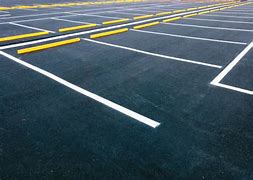